J’ apprends à dessiner un hérisson
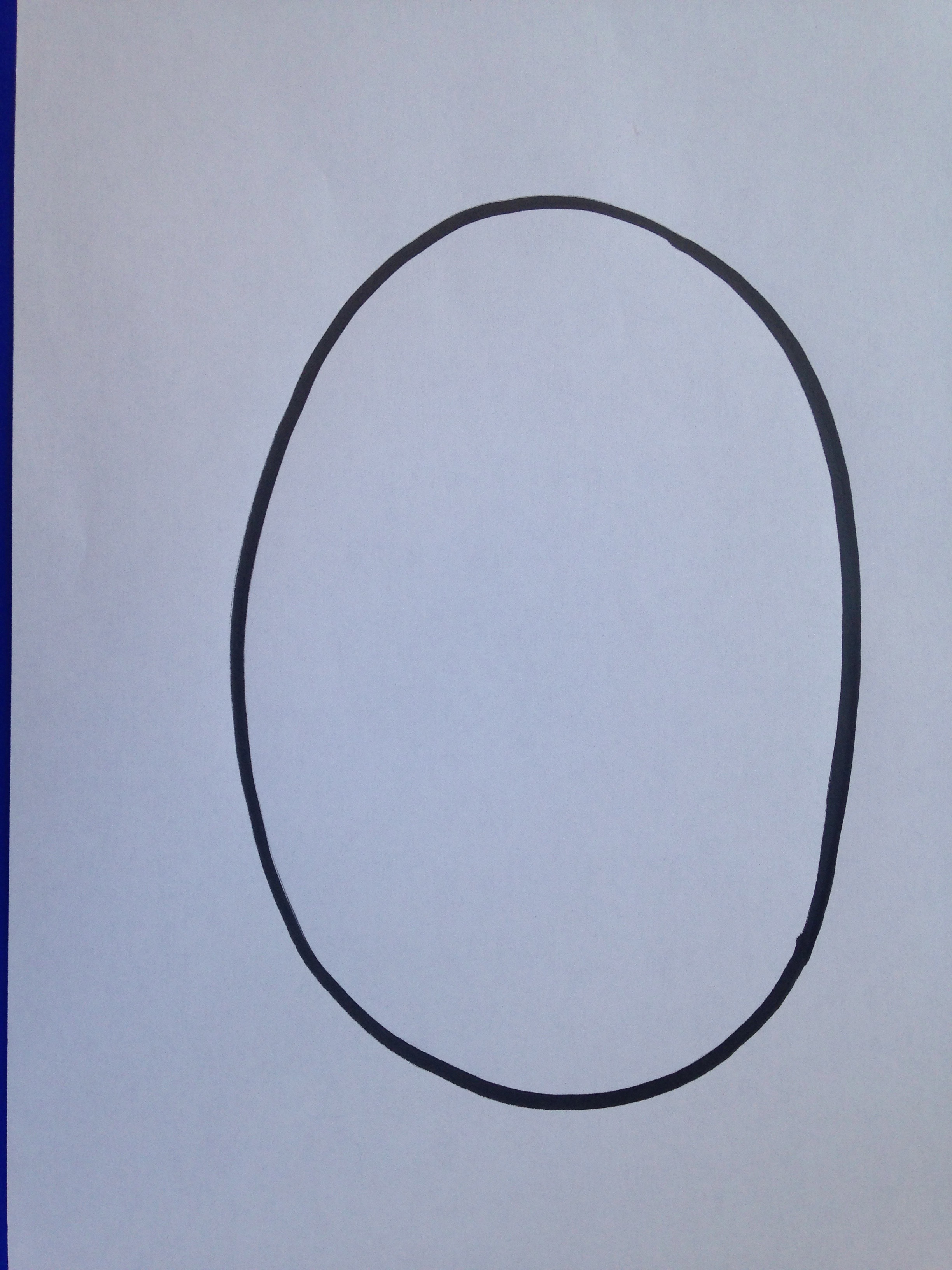 Etape 1:dessine un ovale pour le ventre



Etape 2:dessine le museau
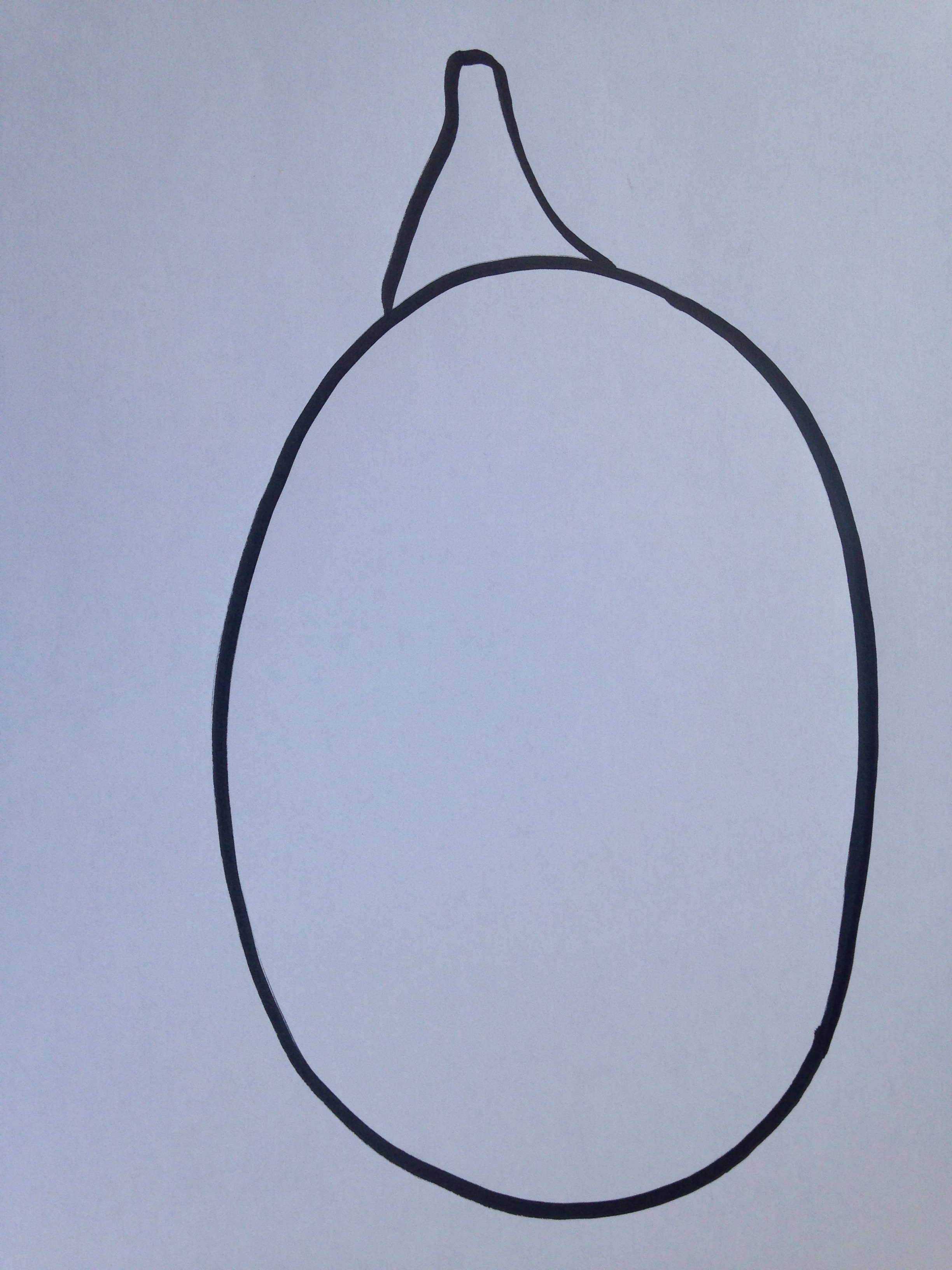 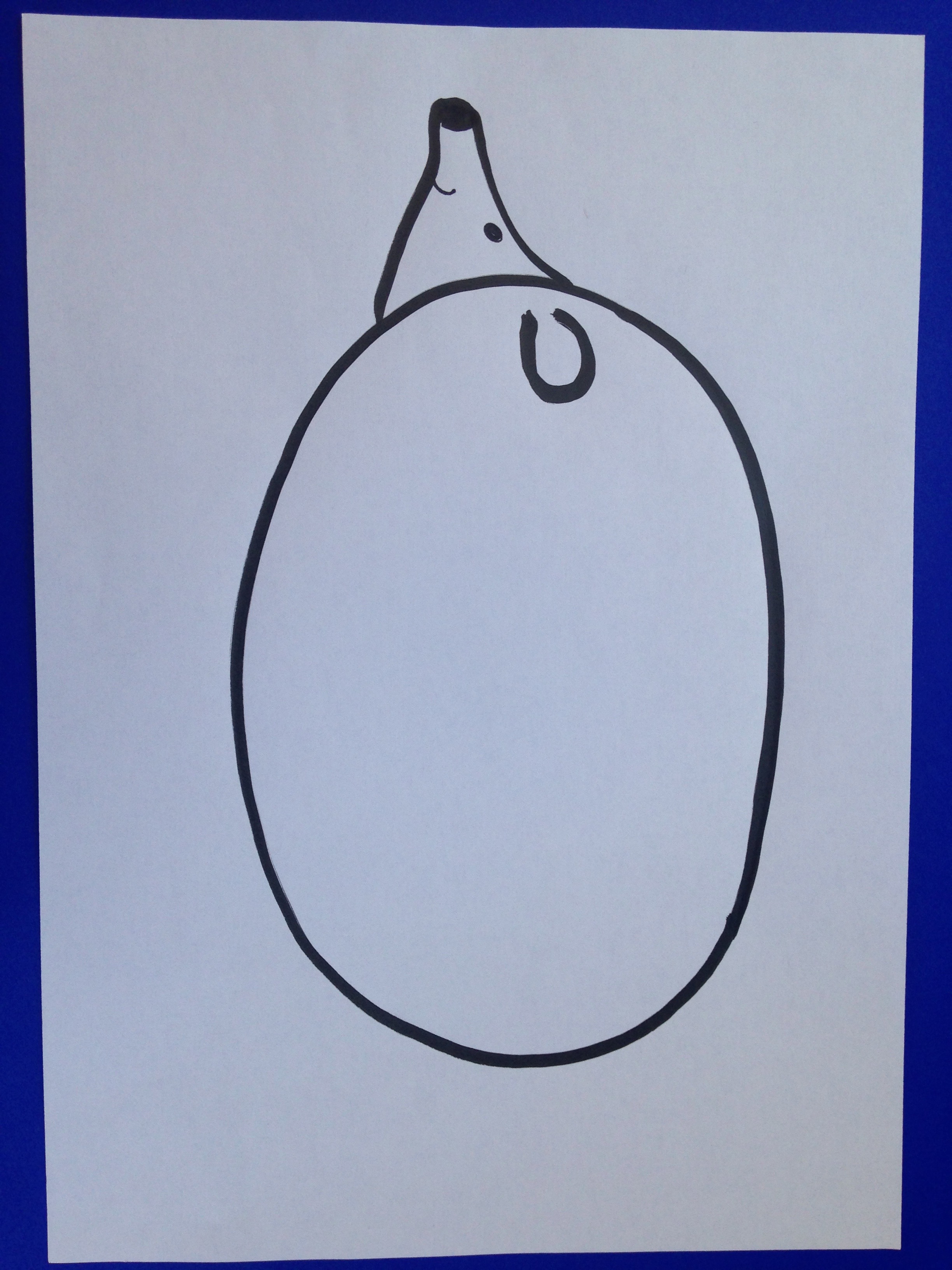 Etape 3:dessine l’œil ,la bouche et l’ oreille


Etape 4 : dessine les quatre pattes et la queue
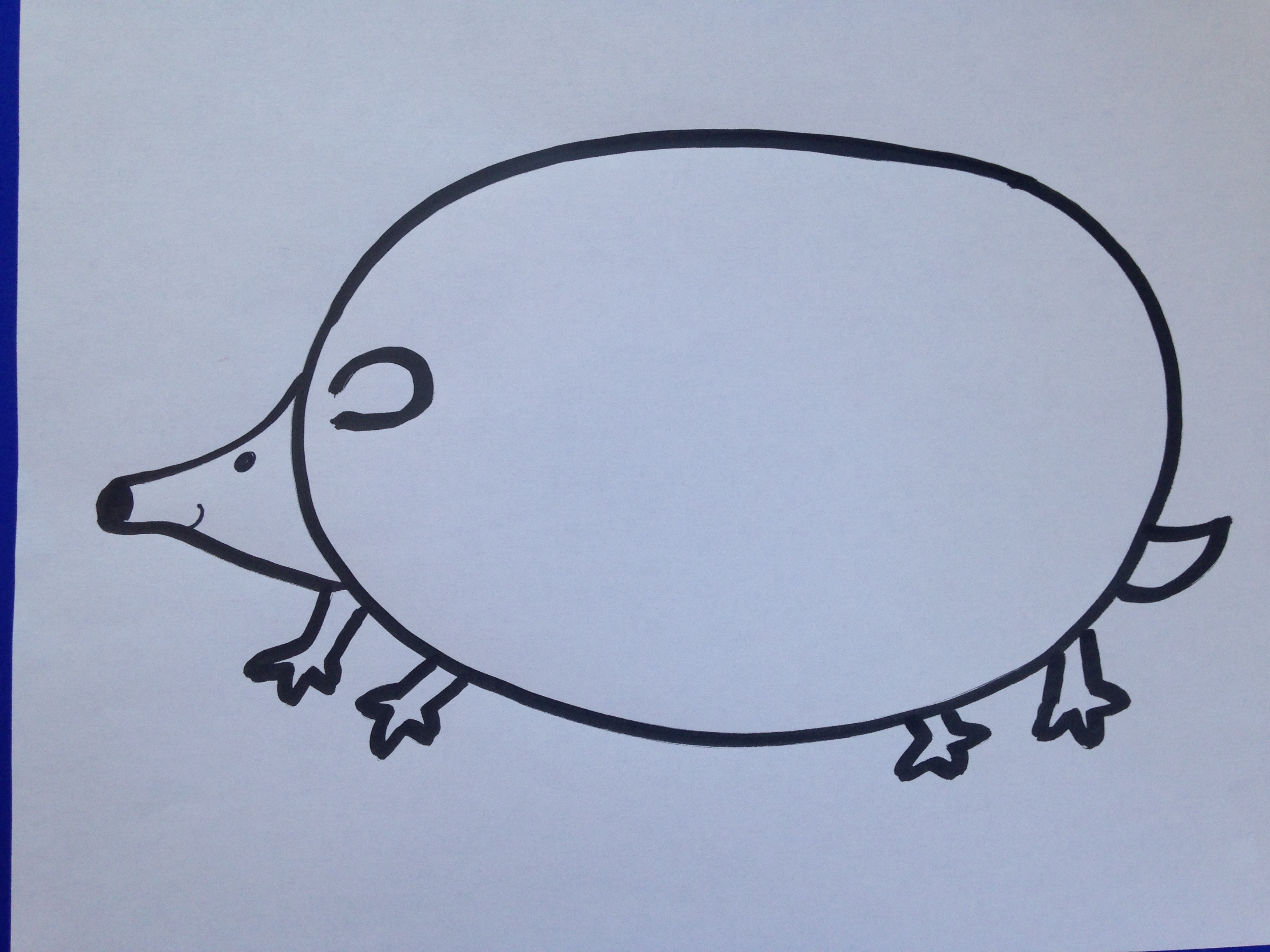 Etape 5:dessine les piquants
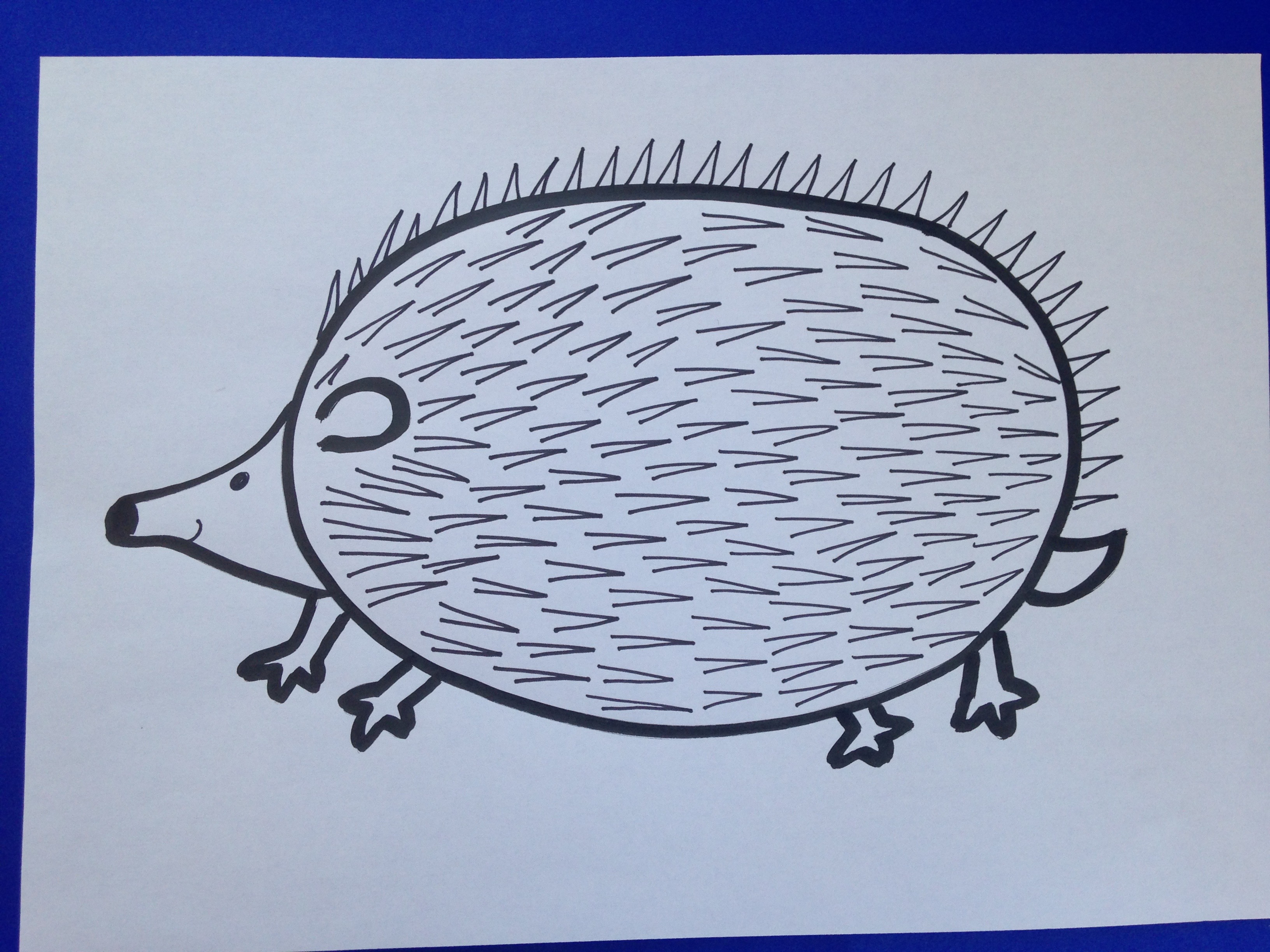 Et voilà un très joli hérisson !